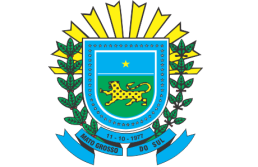 Poder Judiciário
Do Estado de Mato Grosso do Sul
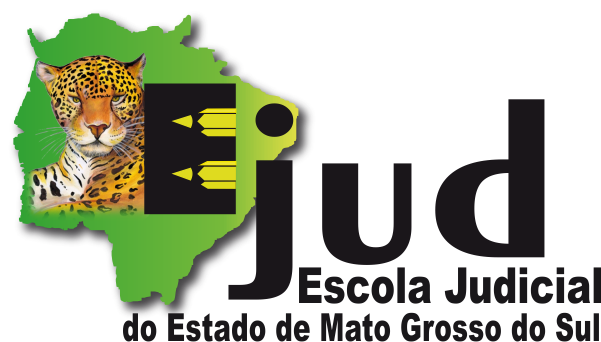 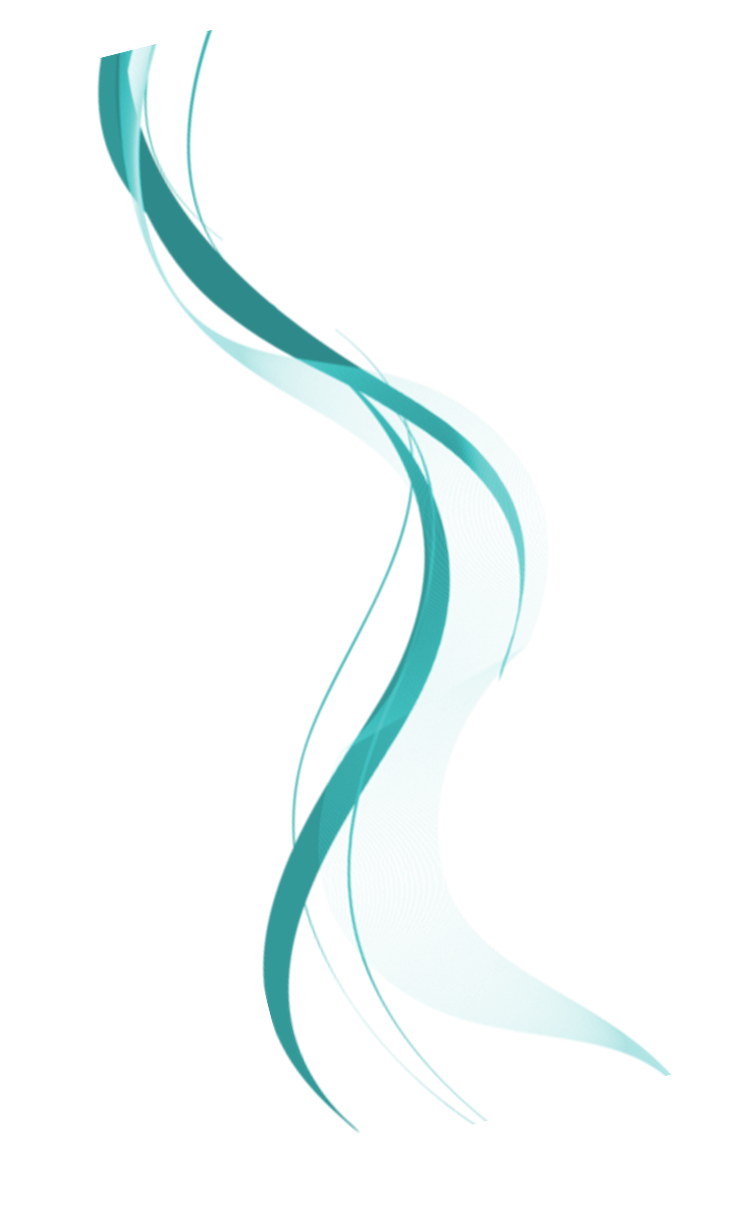 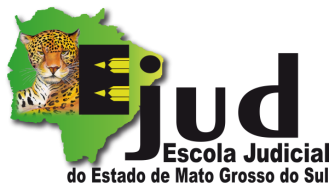 Resolução n. 2 – Enfam, de 16/03/2009
Foram realizados 3(três) Cursos de 480 horas
2007 – ESMAGIS – 7 Magistrados
2009 – ESMAGIS – 17 Magistrados
2011 – EJUD – 12 Magistrados
2014 – EJUD (240 horas) – 15 Magistrados
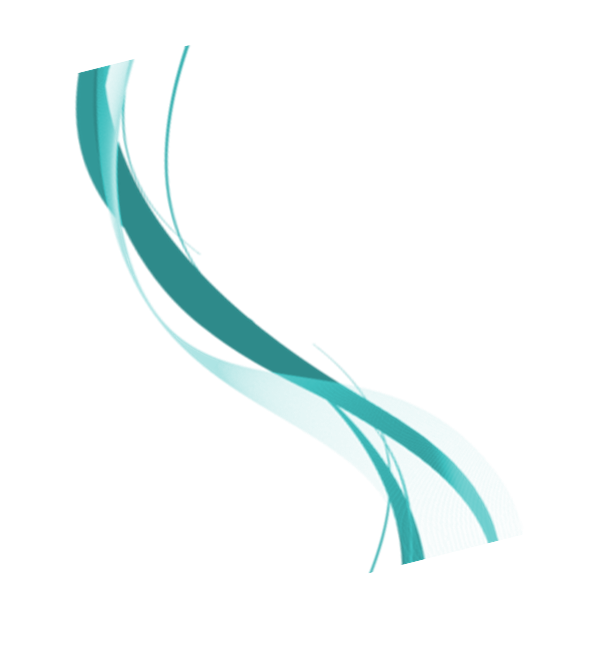 Escola Judicial do Estado de Mato Grosso do Sul
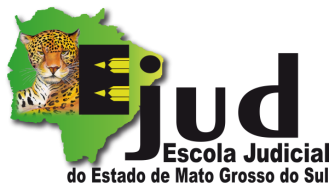 Resolução n. 2 Enfam – ANEXO 1
Das diretrizes, todos os temas foram abordados
FORMAÇÃO FUNDAMENTAL
Deontologia e Ética do Magistrado (16 h)
Relações Interpessoais (16 h)
Difusão da Cultura de Conciliação (16 h)
Psicologia Judiciária (16 h)
Impactos das Decisões Judiciais (16 h)
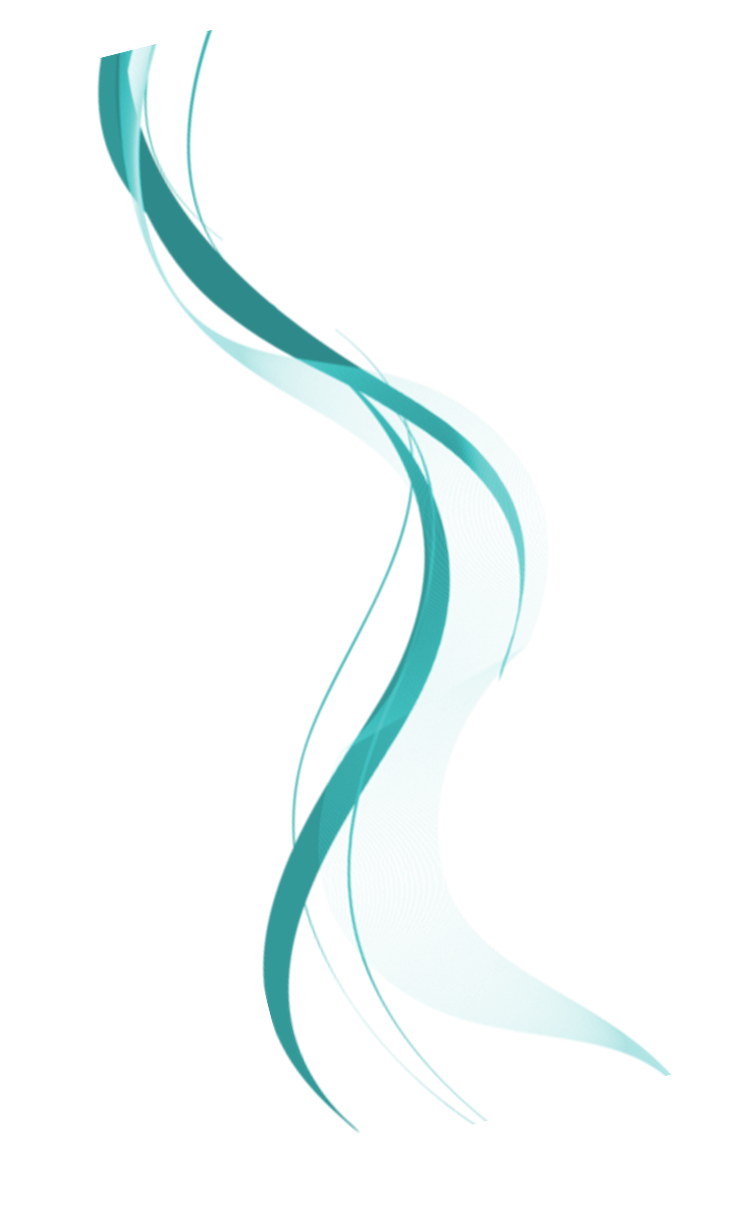 Escola Judicial do Estado de Mato Grosso do Sul
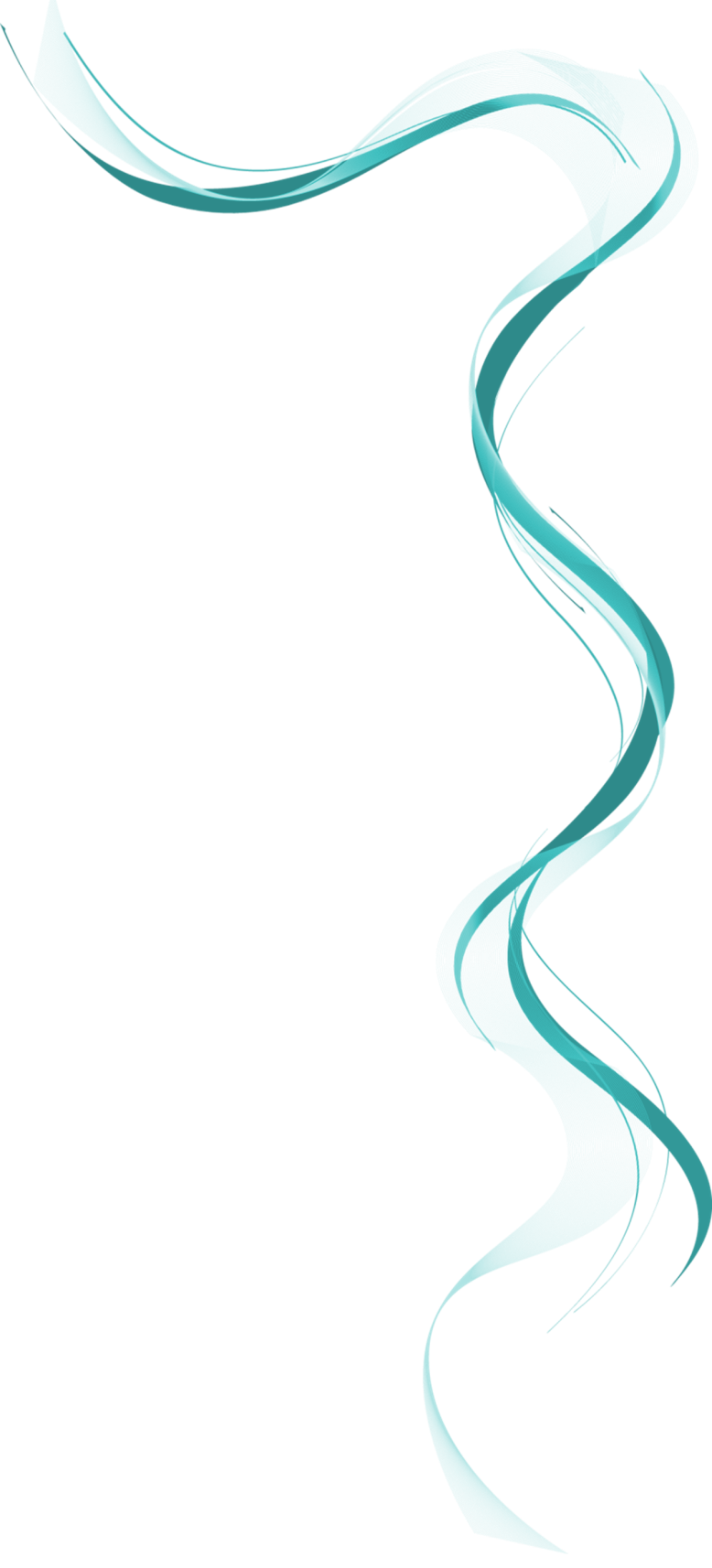 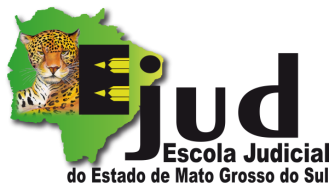 FORMAÇÃO PROFISSIONAL
Administração Judiciária (16 h)
Recursos de Informação (16 h)
Escola Judicial do Estado de Mato Grosso do Sul
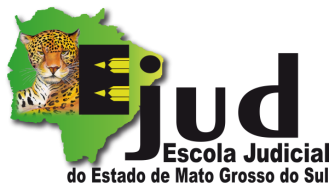 FORMAÇÃO PRÁTICA
Técnicas de Elaboração de Decisões e Sentenças (20 h)
Técnicas de Audiências (36 h)
Técnicas de Correição Extrajudicial e Judicial (16h)
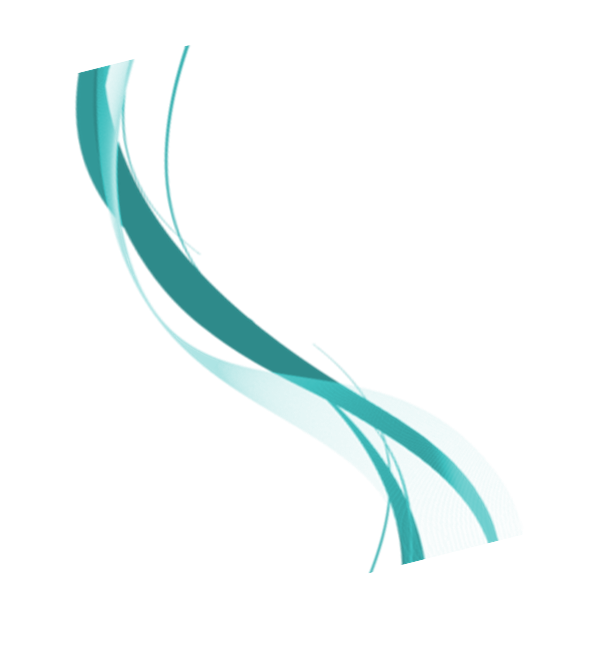 Exercício da Prática Forense - Sentenças, Júris, Audiências (240 h)
Escola Judicial do Estado de Mato Grosso do Sul
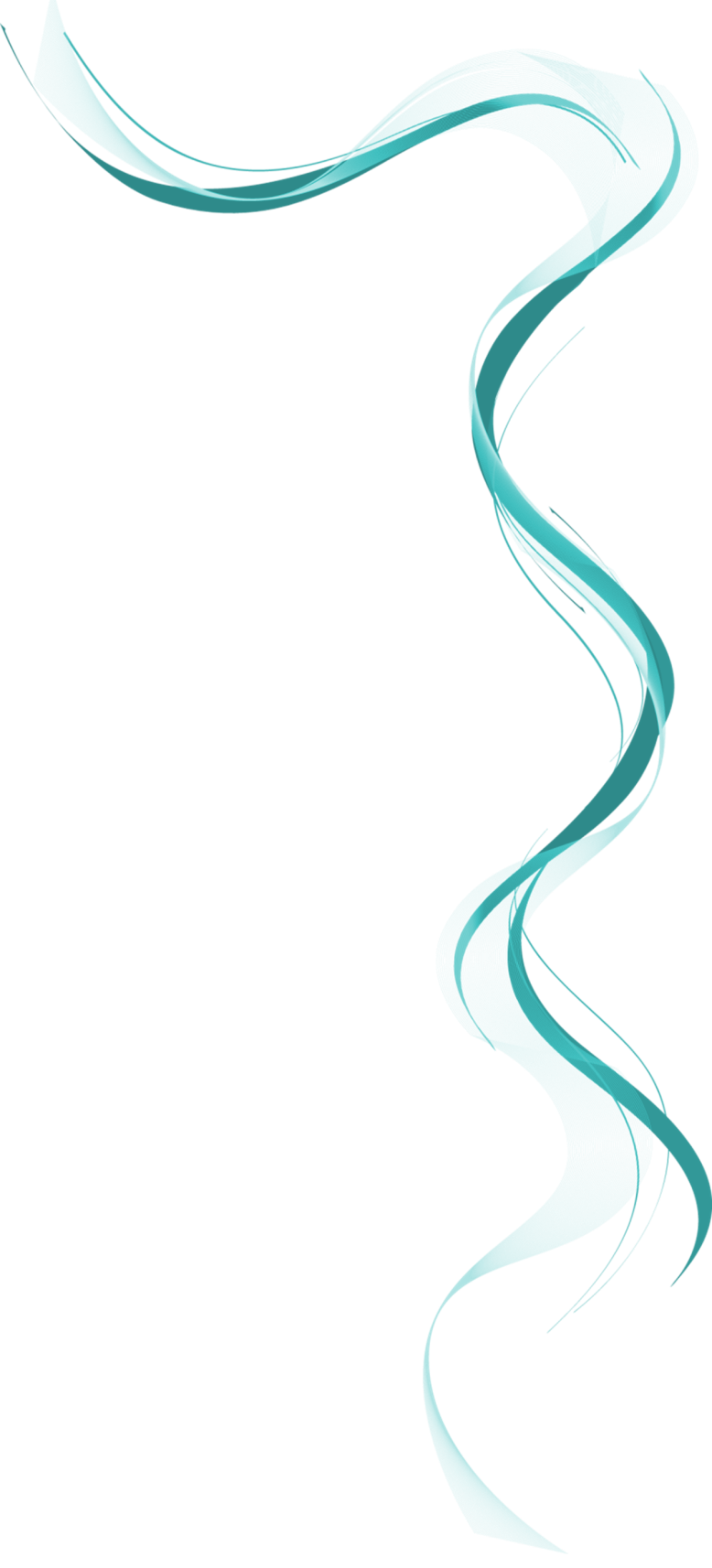 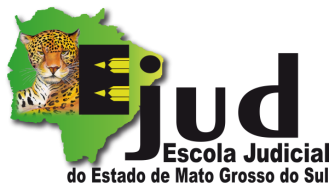 METODOLOGIA
Acompanhamento diário por um Magistrado em todas as fases do curso
Acompanhamento por equipe multidisciplinar
Aulas expositivas
Workshops
Práticas acompanhadas
Escola Judicial do Estado de Mato Grosso do Sul
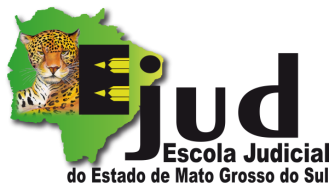 AVALIAÇÃO
Ao final de cada tema, pelo ministrante e por um Magistrado da área ou afim
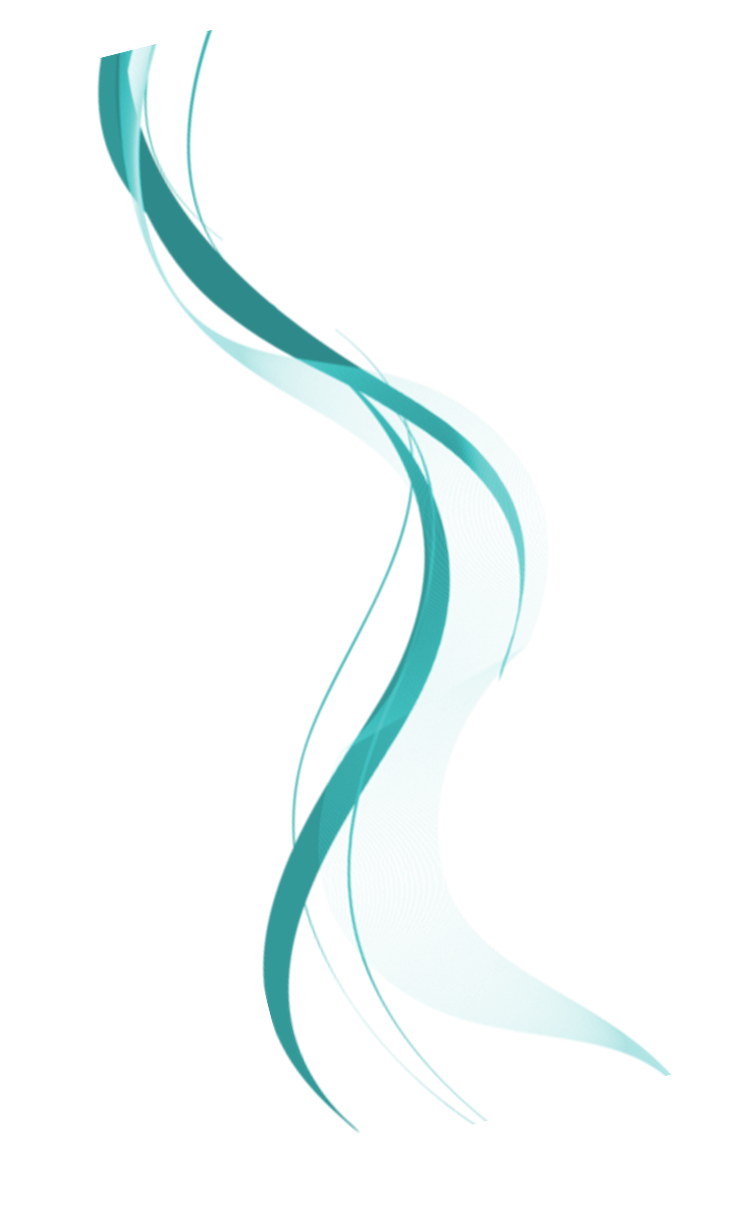 Avaliação do curso pelos cursistas e pelos ministrantes
Escola Judicial do Estado de Mato Grosso do Sul
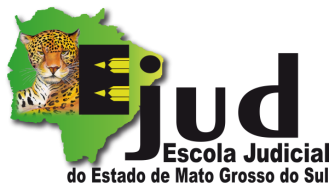 ASPECTOS RELEVANTES
Inserção do novo Magistrado no âmbito do Poder Judiciário
Apresentação de todas instituições e órgãos direta e indiretamente relacionados à prestação jurisdicional, ao novo Magistrado
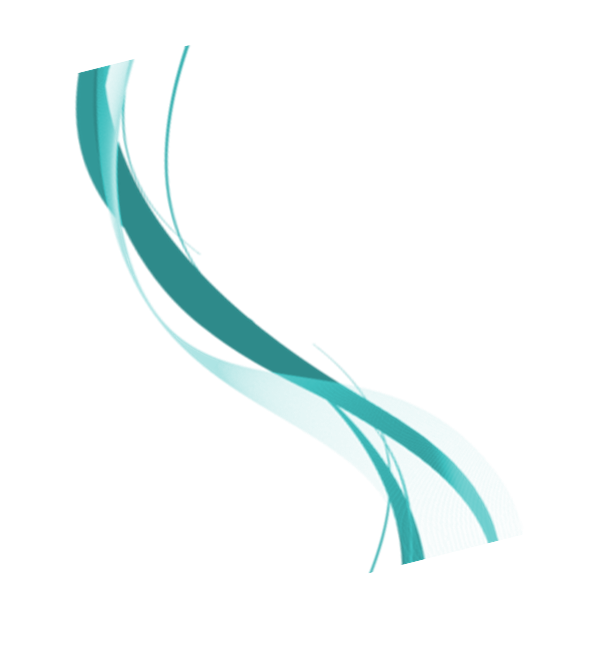 Conscientização da importância do desenvolvimento humanístico, cultural e espiritual do Magistrado
Escola Judicial do Estado de Mato Grosso do Sul
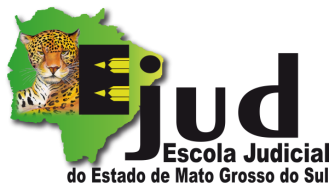 OBRIGADO
Des. Ruy Celso Barbosa Florence
Diretor-Geral da Escola Judicial do Estado de Mato Grosso do Sul
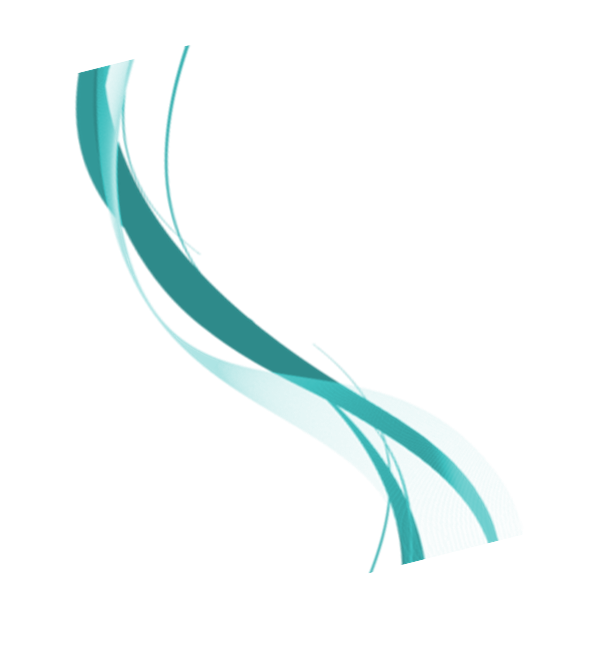 E-mail: ruy.celso@tjms.jus.br
Tel.: (67) 3317-3996
Escola Judicial do Estado de Mato Grosso do Sul